Bli kjent med studiehverdagen
Ressurser og verktøy for studenter på bachelor/årsenhet i religionsvitenskap.
Simen Eriksen Hustoft
Studiekonsulent for religionsvitenskap
IKOS
14.08.23
Hvor finner jeg informasjon om undervisningen?Hvordan kommuniserer jeg med studenter og ansatte? Hvor finner jeg pensum og faglitteratur?Hvilke tekniske hjelpemidler finnes?
Side 2
Demo av Mine studier
[Speaker Notes: Alle nye bachelor- og profesjonsstudenter får den nye funksjonaliteten I Mine studier. Den er tilgjengelig fra 3. august til I begynnelsen av september. 
Hvorfor har vi laget ny funksjonalitet for studentene: 
Gi studentene en enda bedre overgang til studentlivet 
Trygge studentene på hva de må gjøre når de starter – og at de har husket alt
Gjøre det enda enklere å forberede seg til å starte på UiO
Gjøre det enda enklere å ha oversikt over hva som skjer i studiestartuka 



Studentenes inngangsvei til det digitale læringsmiljøet

Demo scenario:

1. Krysse av for lang innlogging, 
2. Gå inn på Beskjeder: Beskjeder hentes fra TP, Kull og emne i Canvas, Program og emnenettsider. Vis filtre.
3. Gå inn på timeplan: Undervisning med undervisningsressurser og eksamensinfo fra TP, oppgaver fra Canvas
Vis fokus-mulighet på oppgave og eksamen
Vis kalender-velger
Vis abonner på timeplanen og fortell

4. Mine snarveier
Her kan studenten selv velge hvilke verktøy han/hun ønsker lett tilgjengelig i Mine studier, stor fleksibilitet
I tillegg kan den enkelte student lage helt egne snarveier til nettsider/tjenester som de bruker i sine studier

Disse snarveiene er veldig mye brukt
5. Mine programmer og emner
Lenker til nettsidene til emner og program som studenter er påmeldt i

6. Mulig å bytte plass på timeplan og snarveier]
Tilgang til mine studier
Last ned Mine studier fra App store
Last ned mine studier fra Google Play
Eller gå inn på minestudier.uio.no
Det humanistiske fakultet
Side 4
eduroam:
logg inn med brukernavn og passord mottatt på sms
Tilgang til internett på UiO
uioguest:
logg inn med mobilnummer og kode mottatt på sms
Side 5
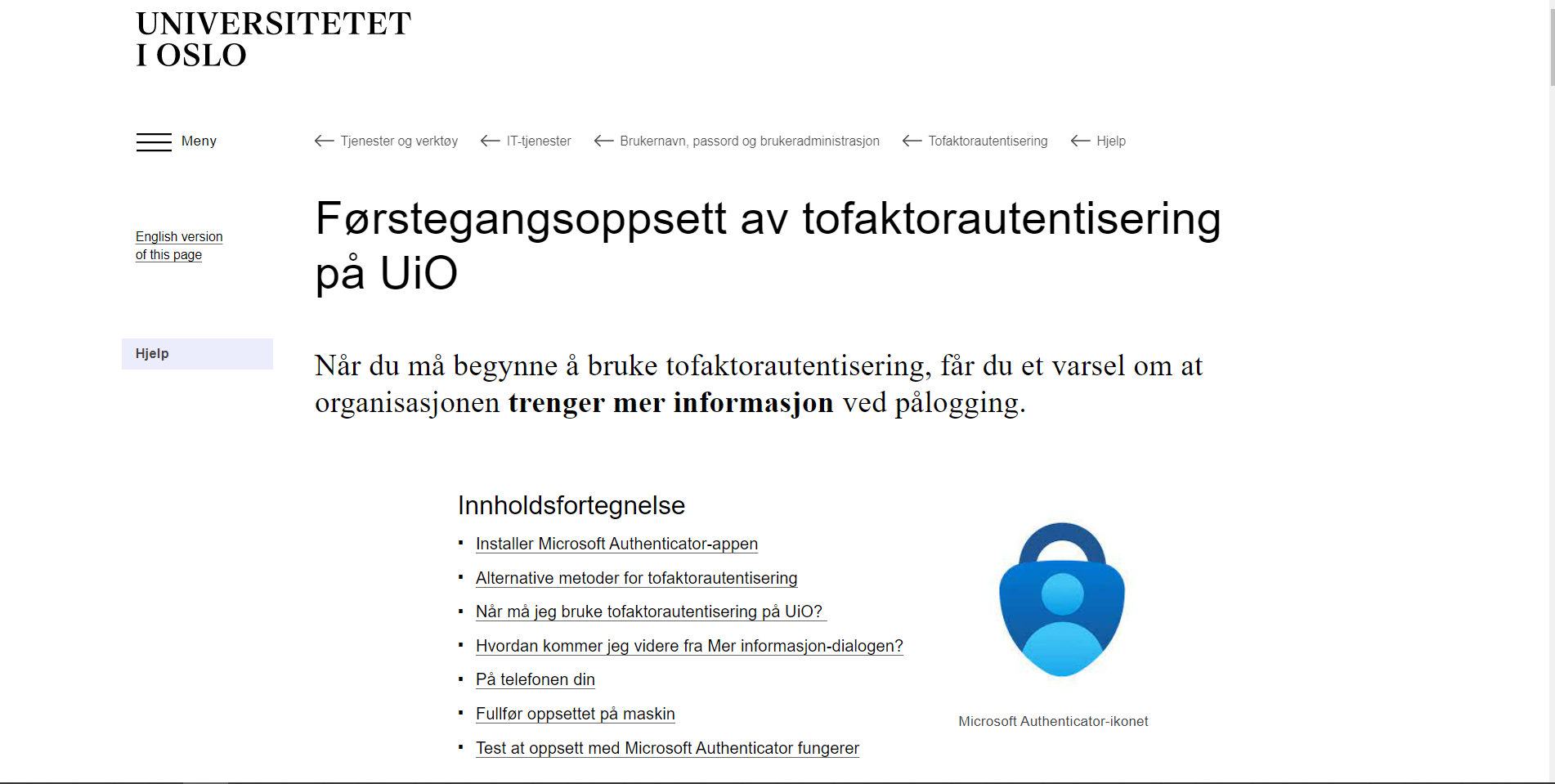 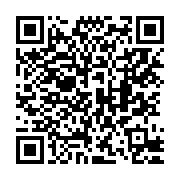 Side 6
Mine studier
Det humanistiske fakultet
Side 7
Anbefalt studieløp
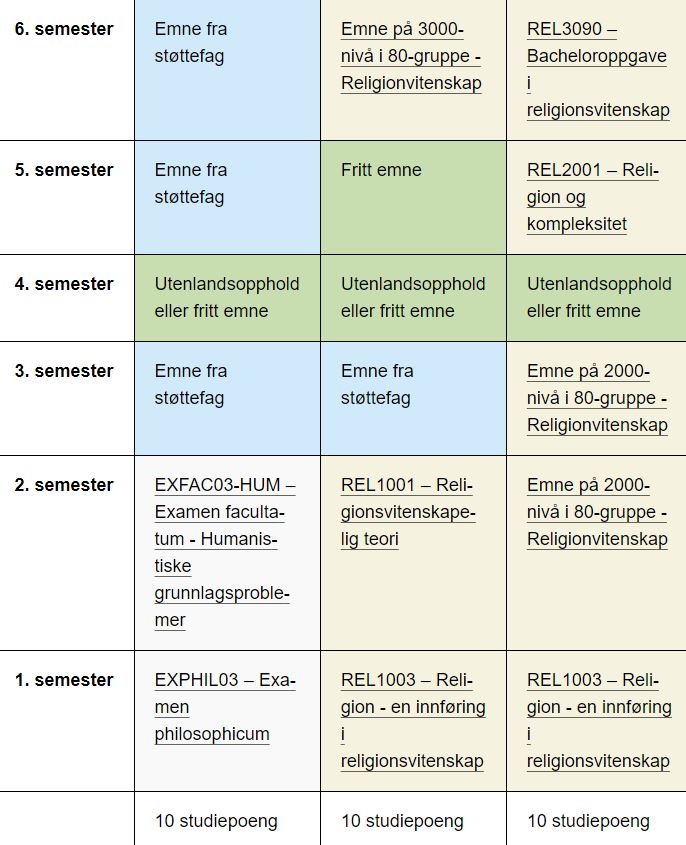 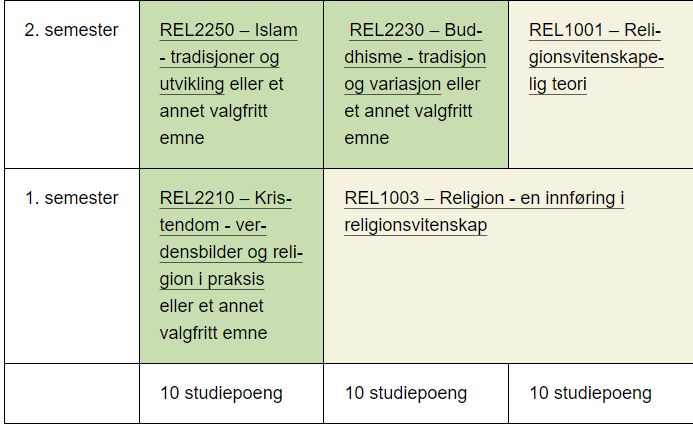 [Speaker Notes: Fordypning: Persisk/ tyrkisk A – E

Støttegruppe i områdekunnskap: Politikk og samfunn, historie, litteratur
Støttegruppe i kultur-/samfunnsfag: Faglig bredde i graden, videre perspektiv, større kontekst, teori og metode som kan støtte opp om språk-

Bachelorgraden består av 180 studiepoeng]
Emnegrupper
Bachelorgraden består av totalt 180 studiepoeng
Det humanistiske fakultet
Side 9
Side 9
Emnesider
Det humanistiske fakultet
Side 10
StudentWeb
OBS: Frist for å oppmelding til emner torsdag 17. august kl. 23:59
Det humanistiske fakultet
Side 11
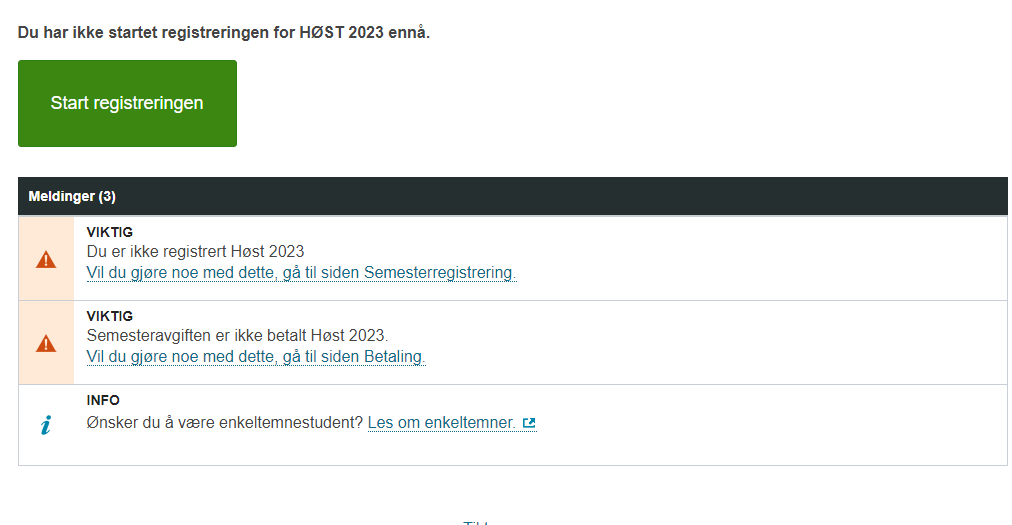 Det humanistiske fakultet
Side 12
Sjekkliste når du skal melde deg opp til emner i StudentWeb
Det humanistiske fakultet
Side 13
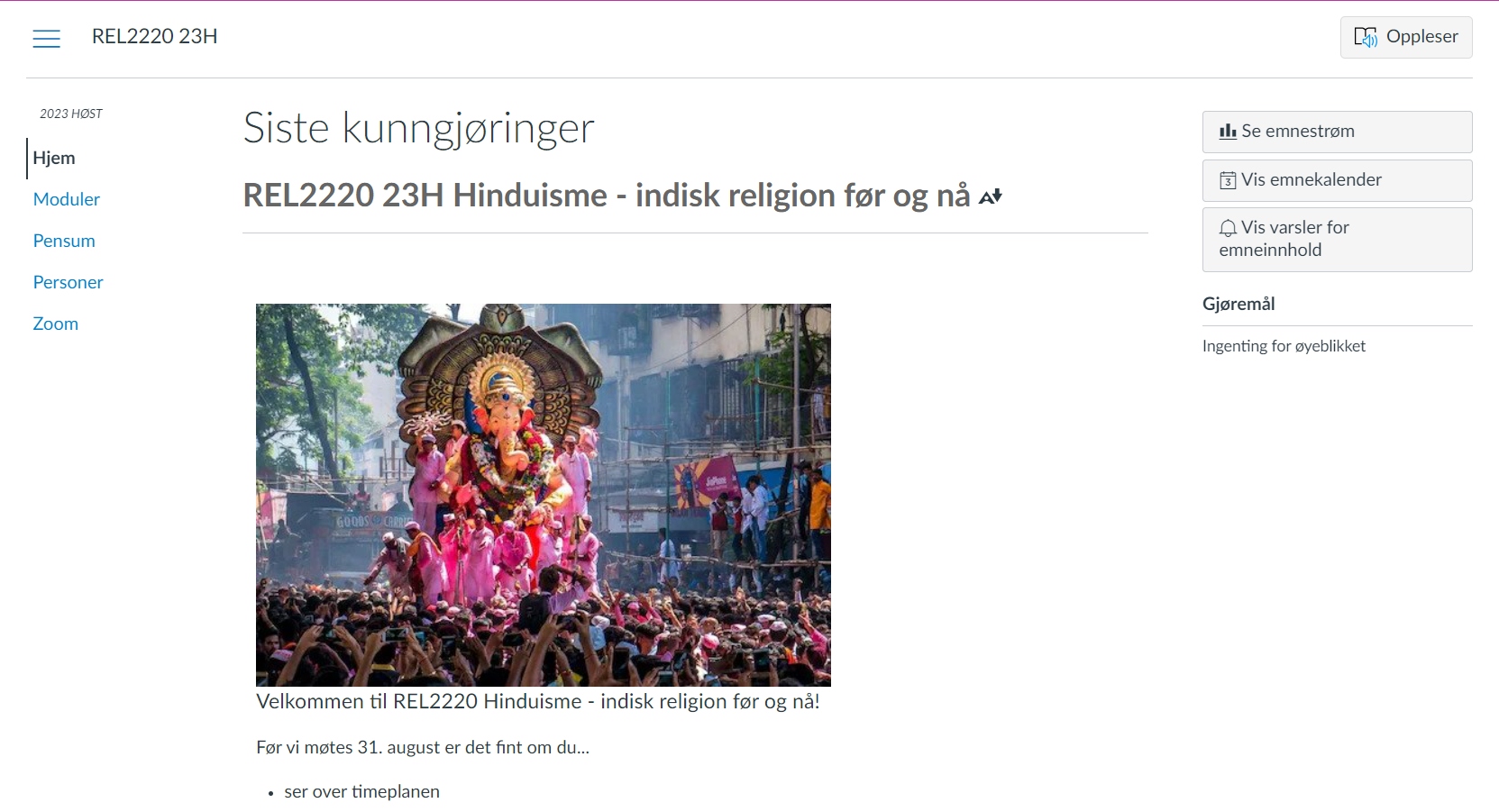 Side 14
Canvas
Finnes som app og nettside
Det humanistiske fakultet
Side 15
Outlook
Det humanistiske fakultet
Side 16
Andre snarveier i mine studier
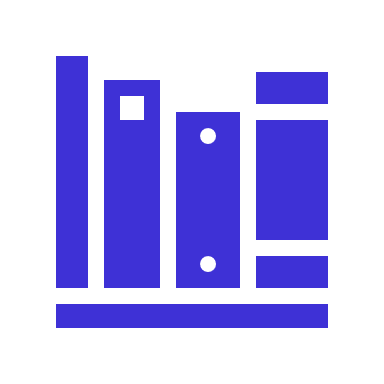 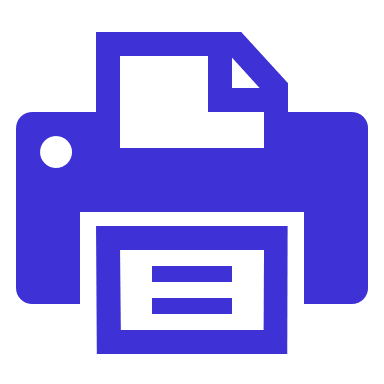 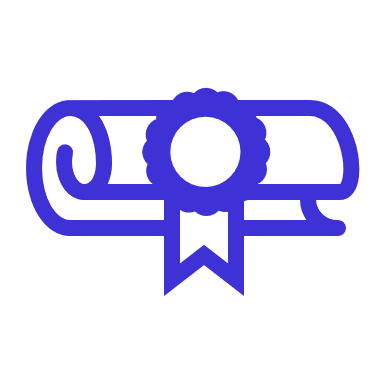 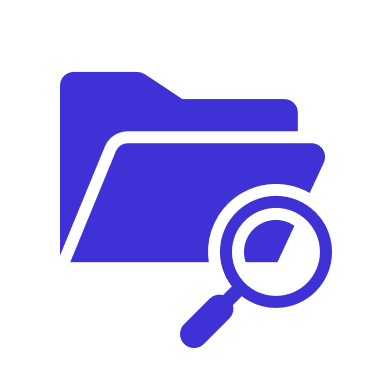 Inspera
Bibliotek – Oria – Leganto
Programkiosk - Office 365
Utskrift
Printere finnes på alle bibliotekene, skriv ut via student-PCer . Bruk studentkortet eller innlogging på skjermen for å skrive ut.
Skriv ut fra privat PC via EveryonePrint - Logg inn (uio.no) 
Fyll på utskiftskvoten på 401 - Unauthorized: Access is denied due to invalid credentials. (uio.no)
Programmet som brukes for innlevering av eksamen
Logg på med UiO-brukernavn og passord + Authenticator
Du finner mer informasjon og veiledning til inspera her: Skoleeksamen i Inspera - Universitetet i Oslo (uio.no)
Oria brukes for å finne forskningslitteratur. Logg inn på siden, for tilgang til alt innhold. oria.no (exlibrisgroup.com)
Ta i bruk bibliotekene og Akademisk skrivesenter på Universitetsbiblioteket!
Leganto er et program for pensumlister
Lenket til Oria og viser ledige bøker og lenker til pensum på nett.
Tilgang til Office-pakke, både til nedlastning og digitalt. Dette trenger dere altså ikke betale for selv.
Alle dokumenter lagres på din bruker, og du kan finne det ved å logge inn på Microsoft 365 (MS 365, tidligere Office 365) på UiO - Universitetet i Oslo 
Kan også brukes som samarbeidsdokumenter
Det humanistiske fakultet
Side 17
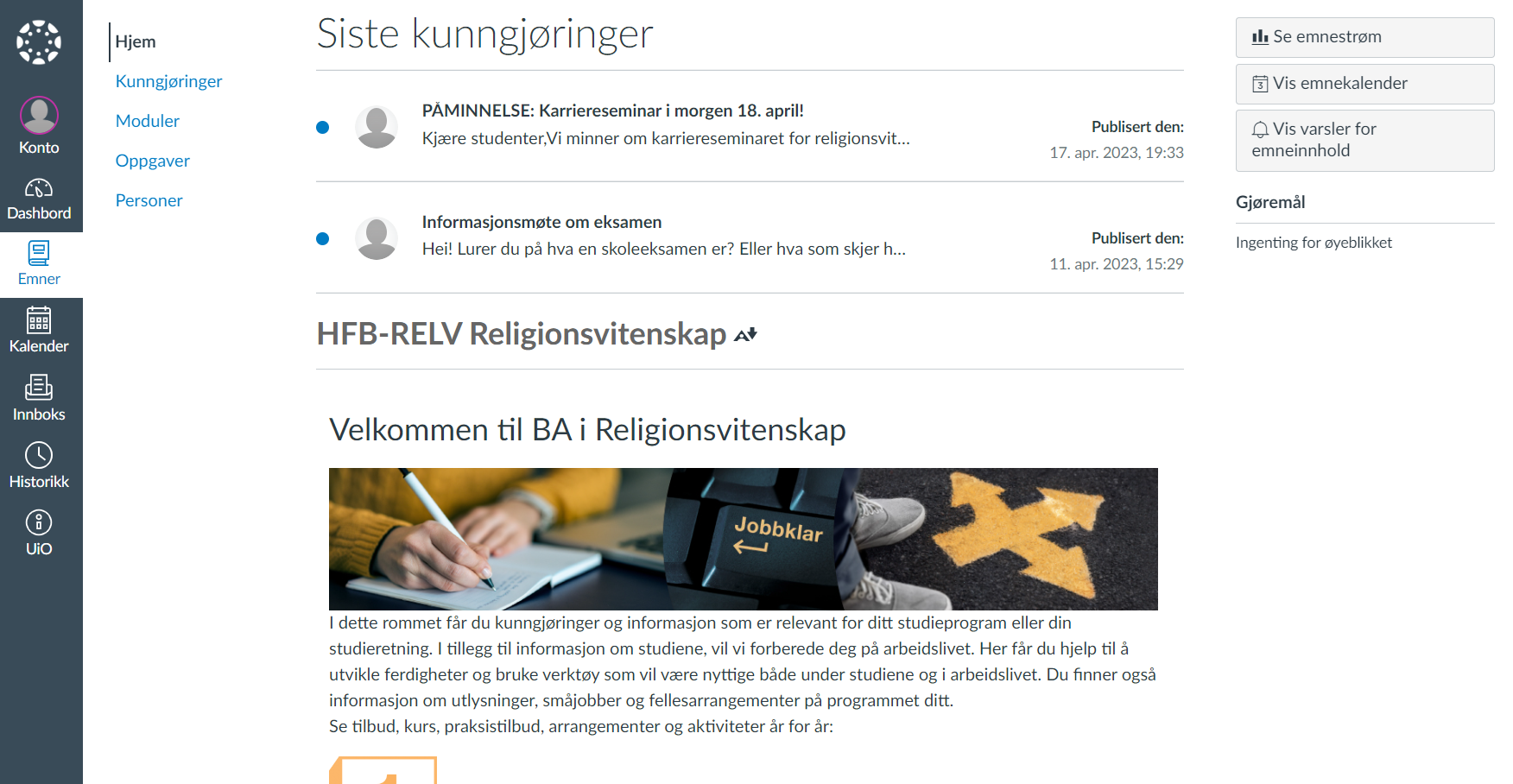 Side 18
Jobbklar
Det humanistiske fakultet
Side 19
Hvem kontakter jeg?
Er du i tvil om hvem du skal kontakte? Send epost til HF-studieinfo - Det humanistiske fakultet (uio.no) så hjelper de deg å finne frem til riktig person.
Det humanistiske fakultet
Side 20
Ønsker du å ta kontakt anonymt?
Si fra! - Universitetet i Oslo (uio.no)
Det humanistiske fakultet
Side 21
Viktige frister
Det humanistiske fakultet
Side 22
Torsdag 17. august – Hvordan bli en god student?
Mye informasjon? Overveldet?
Det humanistiske fakultet
Side 23
Mine studier
Emnesider
Canvas
Studentweb
(Inspera)
Hvor finner jeg informasjon om undervisningen?
Side 24
Hvordan kommuniserer jeg med studenter og ansatte?
Canvas
Outlook
(Studentweb)
Side 25
Leganto
Oria
Biblioteket
Hvor finner jeg pensum og faglitteratur?
Side 26
Programkiosk
Office 365
Utskrift
IT-helpdesk
Authenticator
Brukerinfo
Akademisk skrivesenter
Hvilke tekniske hjelpemidler finnes?
Side 27